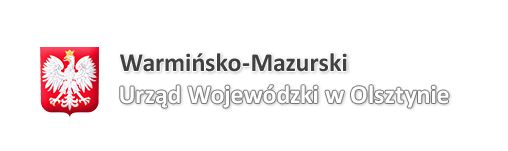 NARADA KADRY DOMÓW POMOCY SPOŁECZNEJ i PLACÓWEK ZAPEWNIAJĄCYCH CAŁODOBOWĄ OPIEKĘ OSOBOM NIEPEŁNOSPRAWNYM, PRZEWLEKLE CHORYM LUB OSOBOM W PODESZŁYM WIEKU  WOJEWÓDZTWA WARMIŃSKO-MAZURSKIEGO
WARMIŃSKO-MAZURSKI URZĄD WOJEWÓDZKI W OLSZTYNIE 
Olsztyn, 30 listopada 2023 r.
NIEPRAWIDŁOWOŚCI I UCHYBIENIA STWIERDZONE W TOKU PROWADZONEGO NADZORU I KONTROLI W ZAKRESIE FUNKCJONOWANIA PLACÓWEK ZAPEWNIAJĄCYCH CAŁODOBOWĄ OPIEKĘ OSOBOM NIEPEŁNOSPRAWNYM, PRZEWLEKLE CHORYM LUB OSOBOM W PODESZŁYM WIEKU
na budynku, w którym funkcjonuje Placówka brak tablicy informacyjnej oraz brak tablicy ogłoszeń w jednostce

	Zgodnie z art. 68a pkt 2 i 3 ustawy z dnia 12 marca 2004 roku o pomocy społecznej podmiot prowadzący placówkę zapewniającą całodobową opiekę osobom niepełnosprawnym, przewlekle chorym lub osobom w podeszłym wieku jest obowiązany (…) :
2) umieścić w widocznym miejscu na budynku, w którym prowadzi placówkę, tablicę informacyjną zawierającą informację o rodzaju posiadanego zezwolenia oraz numer wpisu do rejestru placówek zapewniających całodobową opiekę osobom niepełnosprawnym, przewlekle chorym lub osobom w podeszłym wieku; 
3) umieścić na tablicy ogłoszeń znajdującej się w widocznym miejscu                            w budynku, w którym prowadzi placówkę, informacje dotyczące: 
a) zakresu działalności prowadzonej w placówce, 
b) podmiotu prowadzącego placówkę, w tym informacje o siedzibie lub miejscu zamieszkania podmiotu;
w obiekcie zainstalowany monitoring, który obejmował pokoje mieszkańców.
	
	Zgodnie z art. 68 ust. 2 ustawy o pomocy społecznej sposób świadczenia usług powinien uwzględniać stan zdrowia, sprawność fizyczną i intelektualną oraz indywidualne potrzeby                         i możliwości osoby przebywającej w placówce, a także prawa człowieka, w tym                                w szczególności prawo do godności, wolności, intymności i poczucia bezpieczeństwa.
	Ponadto stanowisko Ministerstwa Rodziny, Pracy i Polityki Społecznej                           do artykułu „ Bezprawny monitoring w domach pomocy społecznej”, Dziennik Gazeta Prawna z 7 lutego 2018 roku w powyższej kwestii wskazuje, że nie ma przeciwskazań do  instalacja monitoringu w miejscach ogólnodostępnych, przeznaczonych do wspólnego użytkowania, w celu zapewnienia bezpieczeństwa mieszkańcom domu. 
Instalacja monitoringu we wszystkich pomieszczeniach znacząco naruszałaby prawa człowieka.
bariery architektoniczne w postaci schodów, zlikwidowano schodołaz  (brak windy               w placówce) 
zbyt mały metraż w pokoju 3 osobowym 

	Zgodnie z art. 68 ust. 4 ustawy o pomocy społecznej placówka zapewniająca całodobową opiekę osobom niepełnosprawnym, przewlekle chorym oraz osobom w podeszłym wieku, powinna spełniać warunki: budynek i jego otoczenie powinno być pozbawione barier architektonicznych, budynek wielokondygnacyjny musi posiadać dźwig osobowy, natomiast                         w przypadku jego braku, pokoje mieszkalne powinny znajdować się na parterze.
	Ponadto pokoje mieszkalne – nie więcej niż trzyosobowe, z tym że: 
a) pokój jednoosobowy – nie mniejszy niż 9 m2, 
b) pokój dwu- i trzyosobowy – o powierzchni nie mniejszej niż po 6 m2 na osobę, 
c) pokoje mieszkalne – wyposażone w łóżko lub tapczan, szafę, stół, krzesła i szafkę nocną dla każdej osoby, 
d) pokój mieszkalny uznaje się za spełniający wymaganą normę, o której mowa w lit. a i b, jeśli odstępstwo od wymaganej powierzchni nie jest większe niż 5%.
przyjmowanie do Placówki mieszkańców ponad liczbę statutową określoną w decyzji wojewody

		Zgodnie z art. 67 ust. 1 działalność gospodarcza w zakresie prowadzenia placówki zapewniającej całodobową opiekę osobom niepełnosprawnym, przewlekle chorym lub osobom w podeszłym wieku może być prowadzona po uzyskaniu zezwolenia wojewody. 
	Ponadto zgodnie z art. 67 ust. 2  pkt. 3 lit a Wojewoda wydaje zezwolenie, jeżeli podmiot o nie występujący przedstawi (…) wniosek o zezwolenie.
	Nadto zgodnie z zapisami pkt. 5 wzoru wniosku o zezwolenie na prowadzenie działalności gospodarczej w zakresie prowadzenia placówki zapewniającej całodobową opiekę osobom niepełnosprawnym, przewlekle chorym lub osobom w podeszłym wieku stanowiącym załącznik do rozporządzenia Ministra Rodziny, Pracy i Polityki Społecznej                        z dnia 28 sierpnia 2020 r. (poz. 1562) podmiot ubiegający się o zezwolenie musi wskazać liczbę miejsc dla mieszkańców. 
	Zezwolenie jest decyzją administracyjną, aktem publicznoprawnym a jego przedmiotem jest udzielenie uprawnień publicznoprawnych, regulowanych przepisami prawa publicznego ( wyr. NSA z 20.02.2007 r. II OSK 350/06, Legalis)
przyjmowanie do placówki na podstawie decyzji kierującej wydanej przez Ośrodek Pomocy Społecznej 

	Na gruncie ustawy o pomocy społecznej brak jest podstaw prawnych do kierowania przez ośrodki pomocy społecznej osób do placówki zapewniającej całodobową opiekę. 
W powyższej sprawie Wojewoda Warmińsko – Mazurski od 2016 r. kierował  pisma do ośrodków pomocy społecznej oraz do jednostek samorządu terytorialnego województwa warmińsko – mazurskiego.  
	Pobyt w placówce zapewniającej całodobową opiekę osobom niepełnosprawnym, przewlekle chorym lub osobom w podeszłym wieku reguluje art. 68 a  pkt 1 lit. a ustawy                         o pomocy społecznej zgodnie, z którym podmiot prowadzący placówkę jest obowiązany prowadzić szczegółową dokumentację osób przebywających w placówce, zawierającą umowę o świadczenie usług w placówce.
błędy w umowach na świadczenie usług - zawieranie umów z członkami rodzinny, stosowanie niedozwolonych klauzul ( niezwracanie pieniędzy w przypadku niezrealizowania usługi)

	Przedmiotowe umowy zawierane były przez podmiot prowadzący placówkę z członkami rodziny osoby umieszczanej w placówce, mimo, że osoba ta posiadała pełną zdolność do czynności prawnych. Stosowanie takiej praktyki powodowało, iż stroną umowy nie była osoba na rzecz której świadczone były usługi. Należy wskazać, iż umowa kształtuje prawa osoby przebywającej w placówce, a także określa sposób świadczenia usług. Ponadto umieszczenie osoby w placówce bez wyrażenia jej woli w tym przedmiocie, narusza jej prawo do wolności określone  w art. 31 Konstytucji Rzeczypospolitej Polskiej. 
	Usługodawca nie może odmówić konsumentowi lub jego spadkobiercom zwrotu zapłaty za niewykorzystane świadczenia, może jedynie zatrzymać kwotę odzwierciedlającą wartość rzeczywiści wykonanej usługi.
Wojewoda kontroluje zobowiązanie podmiotu co do obowiązku prowadzenia szczegółowej dokumentacji osób przebywających w placówce, w tym umowy na świadczenie usług. W przypadku umów, które zawierają niedozwolone klauzule lub naruszają uprawnienia osób przebywających w placówce, bądź w przypadku wątpliwości co do zasadności zapisów zawartych w umowie, zaproponowanych przez jedną ze stron Wojewoda występuje do Urzędu Ochrony Konkurencji i Konsumentów w celu ich weryfikacji. Należy wskazać, że osoba zawierająca umowę, może również wystąpić z wnioskiem  do UOKiK o zajęcie stanowiska w sprawie.
brak prowadzenia dokumentacji związanej z przymusem bezpośrednim

	Zgodnie z art. 68a pkt. 1 lit. d ustawy o pomocy społecznej podmiot prowadzący placówkę zapewniającą całodobową opiekę osobom niepełnosprawnym, przewlekle chorym lub osobom w podeszłym wieku jest obowiązany prowadzić szczegółową dokumentację osób przebywających w placówce, zawierającą (…) informacje dotyczące stanu zdrowia osoby przebywającej w placówce, w szczególności: (…) ewidencję przypadków stosowania na terenie placówki przymusu bezpośredniego, ze wskazaniem daty i zakresu tego środka. 

	Na powyższe wskazuje również stanowisko Krajowego Mechanizmu Prewencji Tortur, zawarte w raporcie nr KMP573.2.2020.JZ z dnia 24 kwietnia 2020 roku                             z wizytacji placówki całodobowej opieki „(…) choć placówki całodobowej opieki nie mogą stosować przymusu bezpośredniego względem swoich pensjonariuszy, są zobowiązane do prowadzenia tego rodzaju ewidencji odnoszącej się do zastosowania przymusu bezpośredniego przez inne podmioty np. pogotowie, czy policję (…)”.
brak w pokojach mieszkalnych niezbędnego wyposażenia.

	Zgodnie z art. 68 ust. 4 pkt 3 lit.c ustawy z dnia 12 marca 2004 r. o pomocy społecznej miejsce pobytu powinno spełniać następujące warunki (…) pokoje mieszkalne – wyposażone w łóżko lub tapczan, szafę, stół, krzesła i szafkę nocną dla każdej osoby,
zbyt mała obsada opiekunów na dyżurach nocnych

	Analiza grafików opiekunów oraz list obecności wykazała, iż na dyżurze nocnym                            w placówce pracuje tylko 1 opiekun.
	Biorąc pod uwagę fakt, że w Placówce przebywa średnio około 30-40 mieszkańców,             w różnych stanach chorobowych, wymagających pomocy w zakresie samoobsługi,                             1 opiekun na dyżurze nocnym nie jest w stanie zapewnić bezpieczeństwa i odpowiedniej opieki mieszkańcom dlatego też zasadnym byłoby zwiększenie obsady na dyżurze nocnym.

niespójność pomiędzy listami obecności, a grafikami pracy opiekunów tj. obecność na dyżurze poświadczana była na listach obecności przez osoby, których dyżuru nie zaplanowano w grafikach. Grafiki nie były na bieżąco aktualizowane.
brak zapewnienia mieszkańcom odpowiednich warunków bytowych, w tym:
-  utrzymanie czystości w placówce ( nieprzyjemny zapach moczu,  brudne i klejące się podłogi, ściany wymagały odświeżenia - odmalowania,  misy ustępowe w łazienkach były zakamienione, uszkodzone deski klozetowe oraz spłuczki przy toaletach) 
- utrzymanie właściwej temperatury w pomieszczeniach jednostki, dostosowanej do pory roku oraz uwzględniającej indywidualne potrzeby mieszkańców ( zimne kaloryfery, mieszkańcy ubrani                         w dodatkowe swetry, kurtki)

	Zgodnie z art. 68 ust. 1 pkt 2 lit. c ustawy o pomocy społecznej, opieka w placówce zapewniającej całodobową opiekę osobom niepełnosprawnym, przewlekle chorym lub osobom                w podeszłym wieku polega na świadczeniu przez całą dobę usług bytowych zapewniających między innymi utrzymanie czystości.
	Ponadto, zgodnie z art. 68 ust. 6 pkt 6 placówka powinna zapewnić sprzątanie pomieszczeń,                     w miarę potrzeby, nie rzadziej niż raz dziennie.
	Przepisy w zakresie warunków przebywania ludzi w pomieszczeniach mieszkalnych oraz minimalnej temperatury w tych pomieszczeniach reguluje Rozporządzenie Ministra Infrastruktury                   w sprawie warunków technicznych, jakim powinny odpowiadać budynki i ich usytuowanie z dnia 12 kwietnia 2002 r. (Dz.U. z 2019, poz. 1065 ze zm.).
zaniedbania ze strony personelu w pielęgnacji i opiece higienicznej nad mieszkańcami placówki  ( u części mieszkańców zarówno wygląd zewnętrzny, jak i ubiór wskazywały na zaniedbania personelu w pielęgnacji i opiece higienicznej)

	Stosownie do art. 68 ust. 1 pkt 1 ustawy o pomocy społecznej opieka w placówce zapewniającej całodobową opiekę osobom niepełnosprawnym, przewlekle chorym lub osobom w podeszłym wieku polega na świadczeniu przez całą dobę usług opiekuńczych zapewniających między innymi pielęgnację, w tym pielęgnację w czasie choroby oraz opiekę
higieniczną.
	Ponadto, zgodnie z art. 68 ust. 3 pkt 1 i 4 ww. ustawy usługi opiekuńcze powinny zapewniać pomoc w czynnościach życia codziennego, między innymi w miarę potrzeby pomoc w myciu i kąpaniu, a także pielęgnację w chorobie.
utrzymaniem porządku w placówce zajmowali się opiekunowie. Dom nie zatrudniał osoby sprzątającej

	Należy wskazać, że osoby zatrudnione na stanowisku opiekuna powinny wykonywać czynności bezpośrednio związane z opieką i pielęgnacją mieszkańców, nie powinny być im powierzane zadania związane z utrzymywaniem czystości w Domu, tj. np. sprzątanie pomieszczeń.
	Zgodnie z rozporządzeniem Ministra Pracy i Polityki Społecznej z dnia 7 sierpnia 2014 roku w sprawie klasyfikacji zawodów i specjalności na potrzeby rynku pracy oraz zakresu jej stosowania (Dz. U. z 2018 r., poz. 227 ze zm.) oraz opracowanymi do ww. rozporządzenia opisami stanowisk pracy - stanowisko opiekuna (symbol cyfrowy zawodu 341203) sklasyfikowano w grupie 3.

	Do zadań zawodowych na stanowisku opiekuna należy:
- pomoc i towarzyszenie w codziennych czynnościach z zakresu samoobsługi i higieny osobistej (mycie, kąpanie, ubieranie, czesanie, golenie, pomoc w słaniu łóżka, zmianie bielizny pościelowej, udział                               w ćwiczeniach rehabilitacyjnych lub aktywizujących zaleconych przez lekarza bądź terapeutę);
- pielęgnowanie oraz dbanie o zdrowie i higienę osobistą osób chorych i niesamodzielnych;
- aktywizowanie podopiecznego do zwiększenia jego samodzielności życiowej;
- doradzanie w zakresie planowania wydatków lub sposobu spędzania czasu wolnego;
- mobilizowanie podopiecznego do aktywnego spędzania czasu wolnego oraz rozwijanie jego zainteresowań;
- udzielanie pierwszej pomocy w sytuacjach zagrożenia zdrowia lub życia podopiecznego;
- aktywne uczestniczenie w procesie rehabilitacji i aktywizacji podopiecznego oraz wykonywanie określonych zadań pod nadzorem lub na zlecenie lekarza bądź terapeuty;
- kształtowanie pozytywnych relacji interpersonalnych w najbliższym otoczeniu podopiecznego;
- udzielanie wsparcia w sytuacjach trudnych, kryzysowych.
	Osoby wykonujące ww. czynności powinny ponadto legitymować się odpowiednim wykształceniem, zgodnie z przepisami rozporządzenia Rady Ministrów                  z dnia 25 października 2021 r. w sprawie wynagradzania pracowników samorządowych (Dz. U. 2021  poz. 1960), w myśl których osoba zatrudniona na stanowisku opiekuna powinna posiadać minimum średnie wykształcenie oraz roczny staż pracy.
brak natychmiastowej reakcji pracowników w sytuacji zagrożenia zdrowia i życia mieszkańców, niewzywanie Zespołu Ratownictwa Medycznego oraz lekarza POZ, także w przypadku zgłaszanych przez mieszkańców dolegliwości;

	Stosownie do art. 68 ust. 3 pkt 4 ustawy z dnia 12 marca 2004 r. o pomocy społecznej placówka zapewniająca całodobową opieki osobom niepełnosprawnym, przewlekle chorym lub osobom w podeszłym wieku w ramach usług opiekuńczych powinna zapewniać pielęgnację w chorobie oraz pomoc w korzystaniu ze świadczeń zdrowotnych.
przetrzymywanie mieszkańców zamkniętych na klucz w pokojach, w których panowały warunki uwłaczające godności człowieka;
umieszczanie mieszkańców w pokojach nieobjętych decyzją Wojewody Warmińsko-Mazurskiego wydającej zezwolenie na prowadzenie placówki;


	Zgodnie z art. 30 Konstytucji Rzeczypospolitej Polskiej z dnia 2 kwietnia 1997 r. (Dz. U. nr 78 poz. 483 ze zm.) „Przyrodzona i niezbywalna godność człowieka stanowi źródło wolności i praw człowieka i obywatela. Jest ona nienaruszalna, a jej poszanowanie i ochrona jest obowiązkiem władz publicznych”. 
	Natomiast art. 31 Konstytucji Rzeczypospolitej Polskiej stanowi, że „1. Wolność człowieka podlega ochronie prawnej. 2. Każdy jest obowiązany szanować wolności i prawa innych (...)”.
	Art. 68 ust. 2 ustawy o pomocy społecznej stanowi, iż sposób świadczenia usług powinien uwzględniać stan zdrowia, sprawność fizyczną i intelektualną oraz indywidualne potrzeby i możliwości osoby przebywającej w placówce, a także prawa człowieka, w tym                  w szczególności prawo do godności, wolności, intymności i poczucia bezpieczeństwa.
w korytarzu prowadzącym do pokoi mieszkańców stał włączony promiennik gazowy podłączony do butli gazowej. 

	Zgodnie z instrukcją obsługi promiennik gazowy przeznaczony jest tylko do ogrzewania przestrzeni otwartych lub półotwartych. W części instrukcji dot. uwag wskazano, że „URZĄDZENIE NIE SŁUŻY DO OGRZEWANIA BUDYNKÓW MIESZKALNYCH”.

	Stosownie do $ 49 Rozporządzenia Ministra Infrastruktury z dnia 12 kwietnia 2002 r.                     w sprawie warunków technicznych, jakim powinny odpowiadać budynki i ich usytuowanie (Dz. U. z 2022 r., poz. 1225) budynek i pomieszczenia przeznaczone na pobyt ludzi oraz inne budynki, jeżeli wynika to z ich przeznaczenia, powinny być wyposażone w instalacje (urządzenia) do ogrzewania pomieszczeń w okresie obniżonych temperatur, umożliwiające utrzymanie temperatury powietrza wewnętrznego odpowiedniej do ich przeznaczenia.
Ponadto w myśl $ 4 ust. 1 pkt 2 Rozporządzenia Ministra Spraw Wewnętrznych                             i Administracji z dnia 7 czerwca 2010 r. w sprawie ochrony przeciwpożarowej budynków, innych obiektów budowlanych i terenów (Dz. U 109, poz. 719 ze zm.) „W obiektach oraz na terenach przyległych do nich jest zabronione wykonywanie następujących czynności, które mogą spowodować pożar, jego rozprzestrzenianie się, utrudnienie prowadzenia działania ratowniczego lub ewakuacji: użytkowanie instalacji, urządzeń i narzędzi niesprawnych technicznie lub w sposób niezgodny z przeznaczeniem albo warunkami określonymi przez producenta (...)”
	Zgodnie z art. 68 ust. 2 u.p.s. sposób świadczenia usług powinien uwzględniać stan zdrowia, sprawność fizyczną i intelektualną oraz indywidualne potrzeby i możliwości osoby przebywającej w placówce, a także prawa człowieka, w tym w szczególności prawo do godności, wolności, intymności i poczucia bezpieczeństwa.
Pytania i odpowiedzi:
1. czy jest możliwość aby domy opieki mieli zawsze status pilny przy kontaktach z psychiatrami? - aby było to zagwarantowane? - dla dobra funkcjonowania placówki?
2.jaki podatek od nieruchomości powinni płacić właściciele rodzinnych domów opieki?
3. do jakich dokumentów mają wgląd okoliczne OPS przy kontroli w rodzinnych domach opieki?
4. czy na fakturze ma być cała kwota za usługę wystawiana dla OPS czy dwie oddzielne z kwotą, która opłaca Mieszkaniec (70%) i druga, którą przelewa OPS? mimo, że jest w pełni finansowany przez rodzinę?

Odp.: ww. pytania nie dot. kwestii  pozostających w kompetencjach Wojewody.
Dziękuję za uwagę
Joanna Ołoszewska
Kierownik Oddziału Spraw Społecznych 
Wydział Polityki Społecznej